Презентация к учебнику М.А. Гацкевич
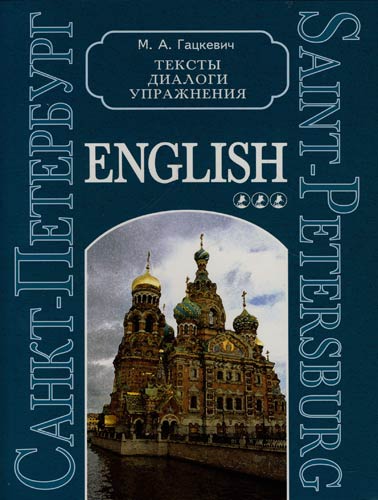 St Nicholas Naval    Cathedral
Учитель английского языка
ГБОУ СОШ № 180 г.Санкт-Петербург
                 Белоброва Е.Д.
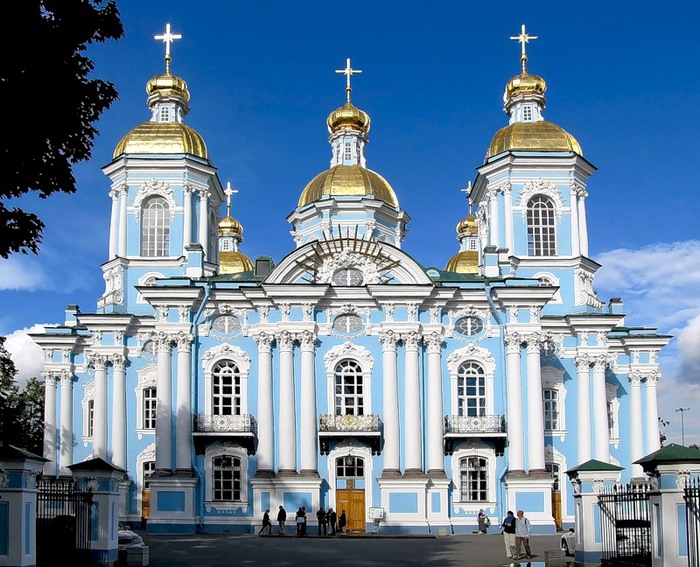 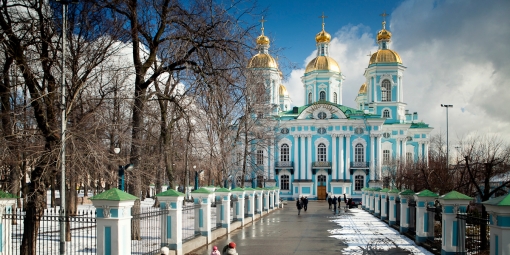 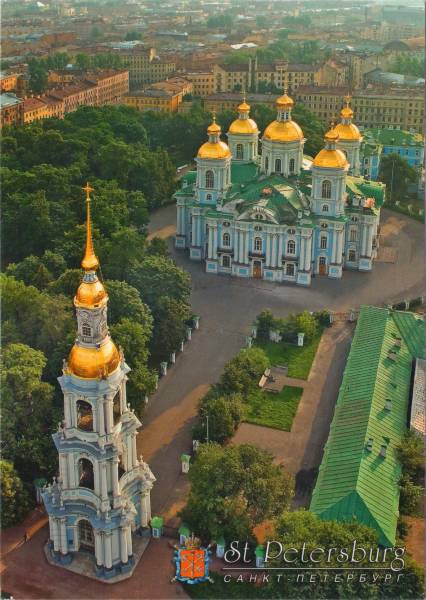 The light bell-tower
 stands separately 
 from the cathedral 
       on the bank
 of the Kryukov Canal
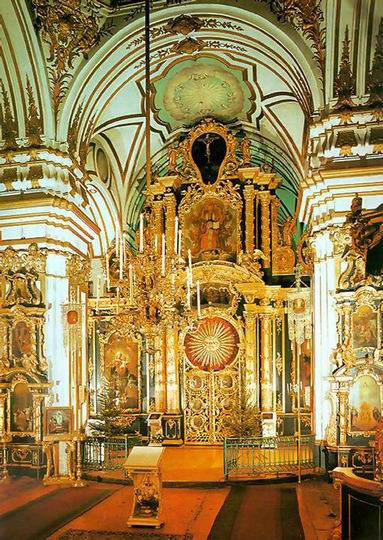 The cathedral consists
     of two churches
The beautiful iconostasis of the upper chuch.
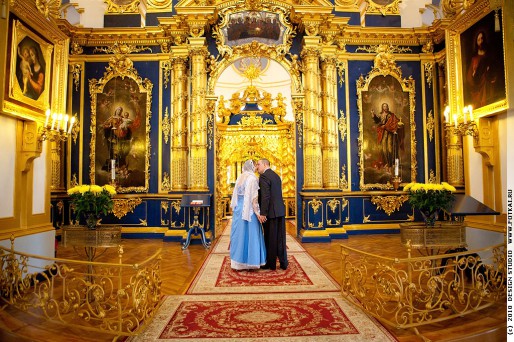 Использованные интернет-ресурсы
http://img0.liveinternet.ru/images/attach/c/7/95/324/95324912_f0873c209d29.jpg
http://strana.ru/media/images/uploaded/bigE21005402.jpg
http://savepic.net/2216199.jpg
http://holiday-in-petersburg.ru/wp-content/gallery/nikolskij-sobor/542.jpg
http://fotkai.ru/thmb_gl/timthumb.php?src=..%2Fgl%2FNS2010%2Fimg_7003.jpg&w=514&zc=1&q=90